Inhalt
Entwicklungsgeschichte
Überblick über die wesentlichen Druck-Verfahren
3D-Druck in der Industrie
3D-Druck in der Medizin
3D-Druck im Hobby-Bereich
Möglichkeiten & Grenzen
Ausblick
1
Inhalt
Entwicklungsgeschichte
Überblick über die wesentlichen Druck-Verfahren
3D-Druck in der Industrie
3D-Druck in der Medizin
3D-Druck im Hobby-Bereich
Möglichkeiten & Grenzen
Ausblick
2
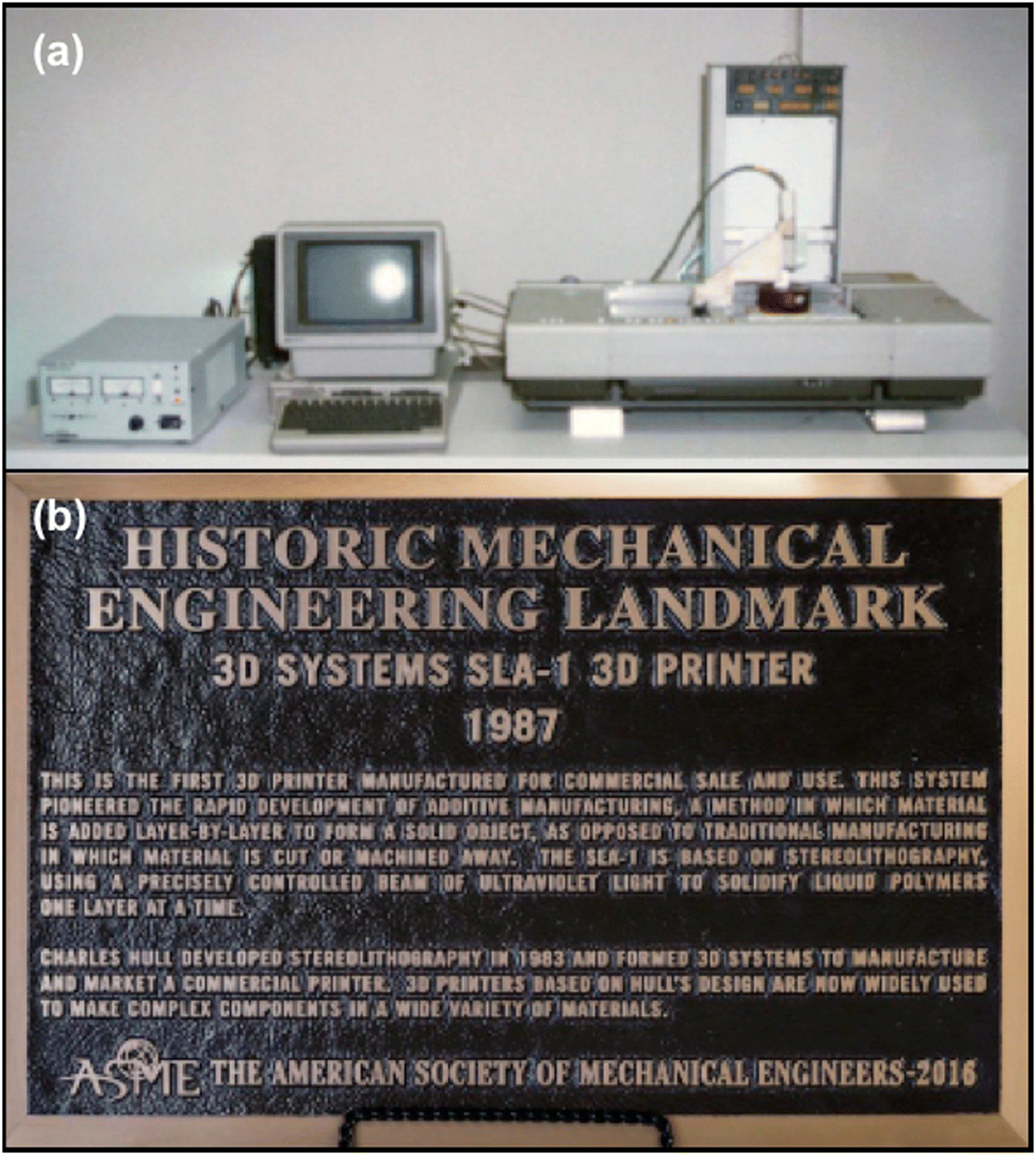 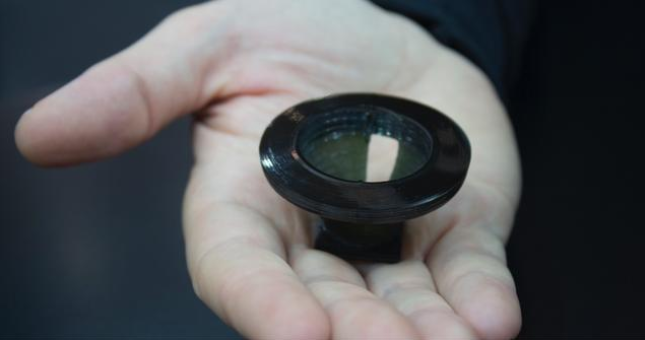 3
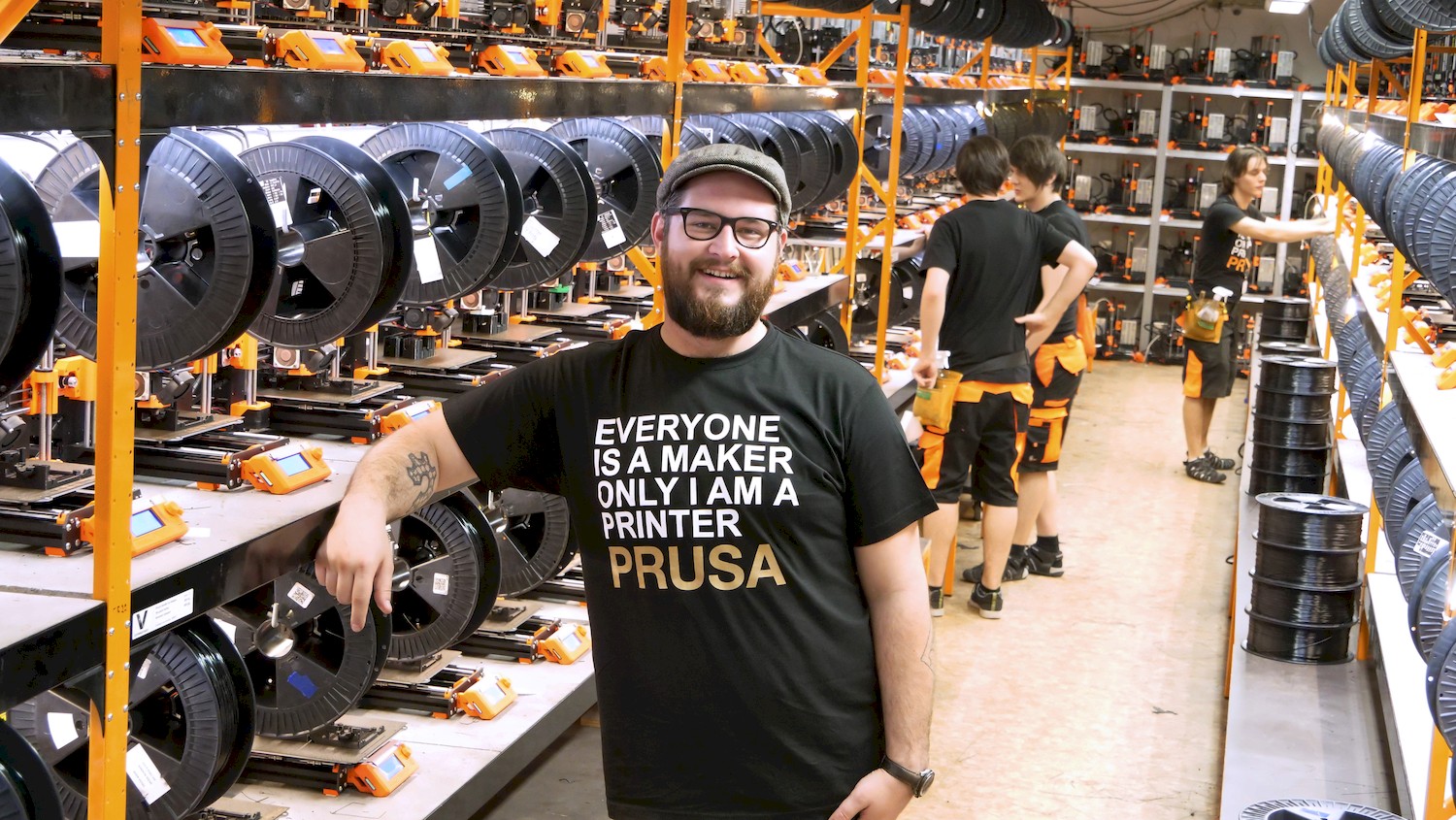 4
Inhalt
Entwicklungsgeschichte
Überblick über die wesentlichen 
  Druck-Verfahren
3D-Druck in der Industrie
3D-Druck in der Medizin
3D-Druck im Hobby-Bereich
Möglichkeiten & Grenzen
Ausblick
5
Erklärung wichtiger Fachbegriffe
Additive Fertigungsmethoden
FDM
SLA
[SLS]
Thermoplast (PLA/PETG)
Resin
6
…ein wenig Chemie muss sein…
zwei wesentliche Methoden kommen zur Anwendung:

	1. ein Thermoplast(-Strang) wird geschmolzen, durch eine
              dünne Düse gepresst, das Material wird durch Bewegung
             des Druckkopfes an einer bestimmten Stelle abgesetzt.

           2. Ein UV-Strahl trifft auf ein Monomer, dass durch eine
               chemische Reaktion an Ort und Stelle punktuell (!)
               aushärtet.
7
Vorgehensweise 3D-Druck

CAD-Konstruktion des Bauteils (TinkerCAD oder Fusion360)
Import in eine Slicing-Software
Export zum Drucker (in Form von G-Code bzw. 
                                                                           anderen Datei-Formaten)
8
Slicing
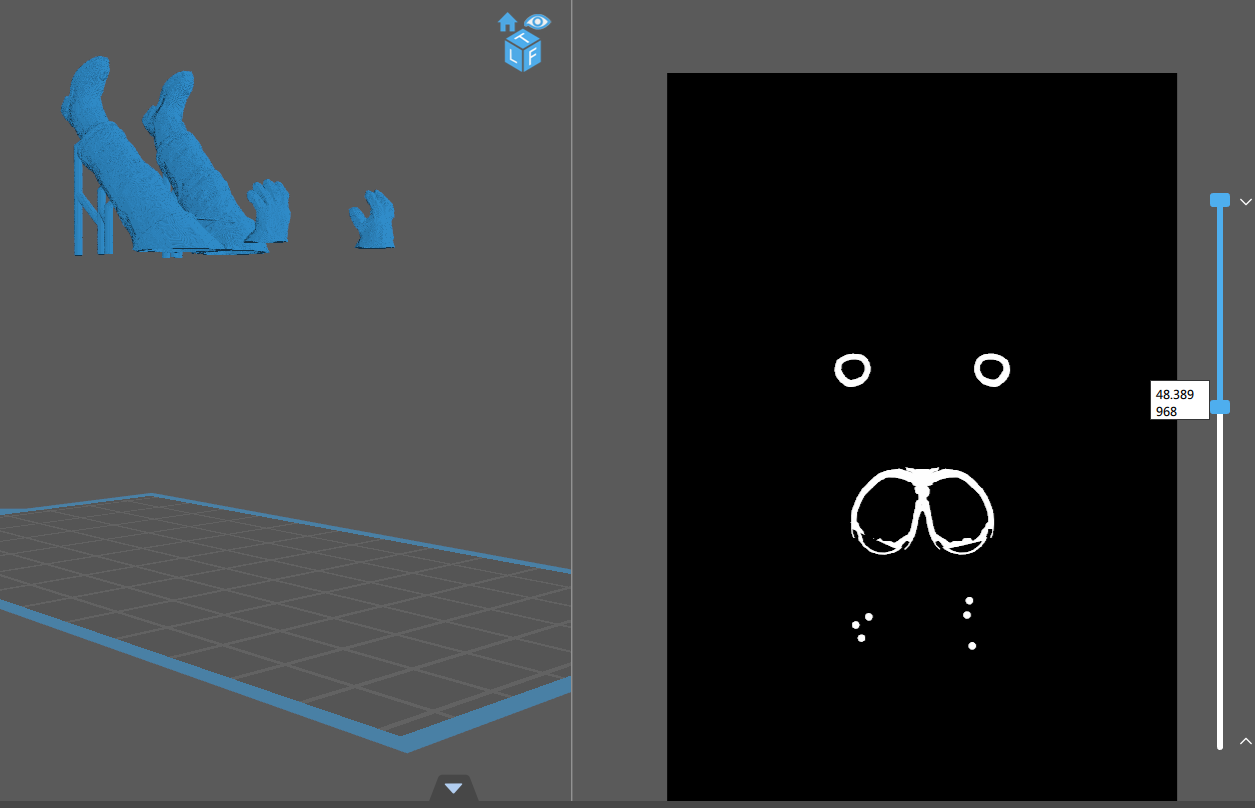 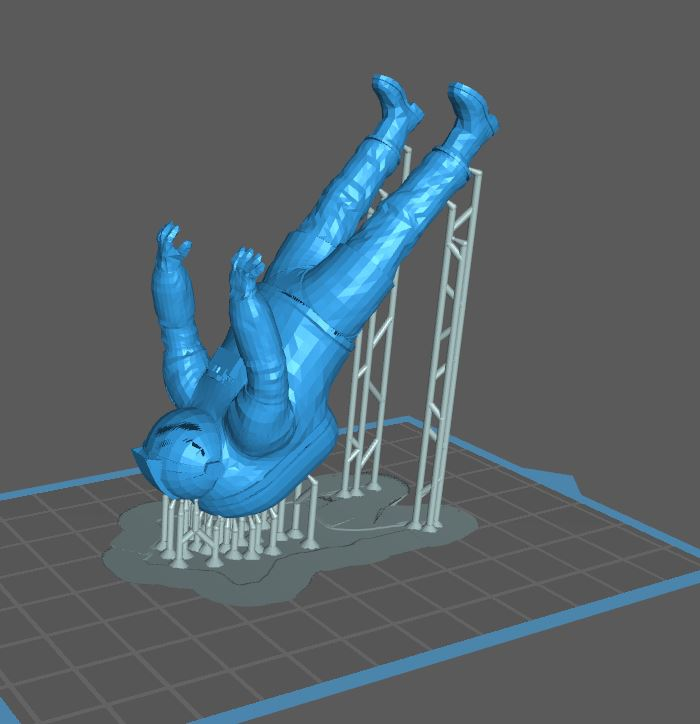 9
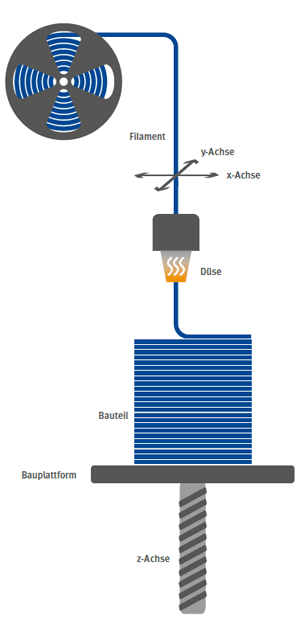 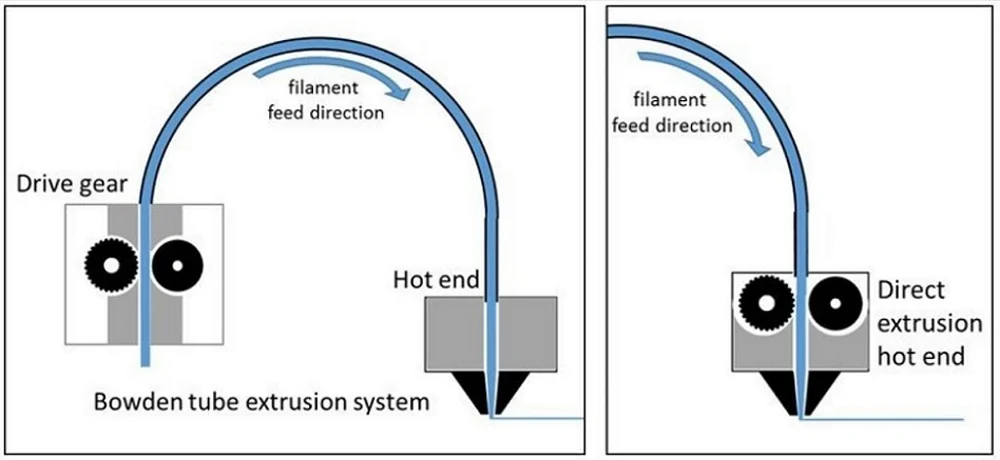 10
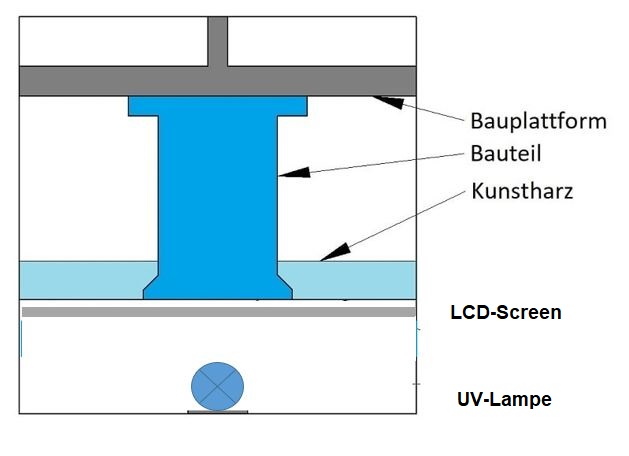 Trennfolie
11
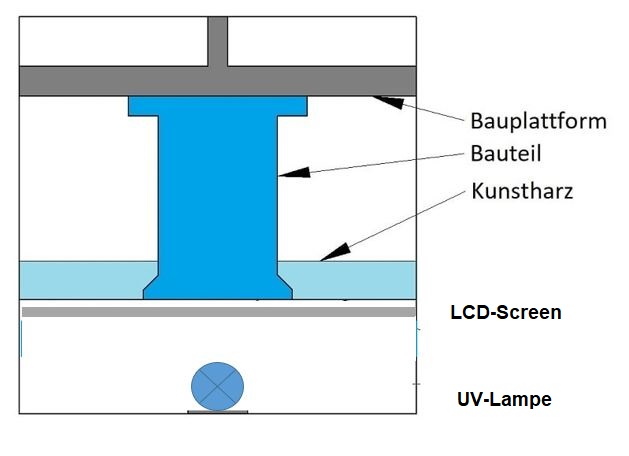 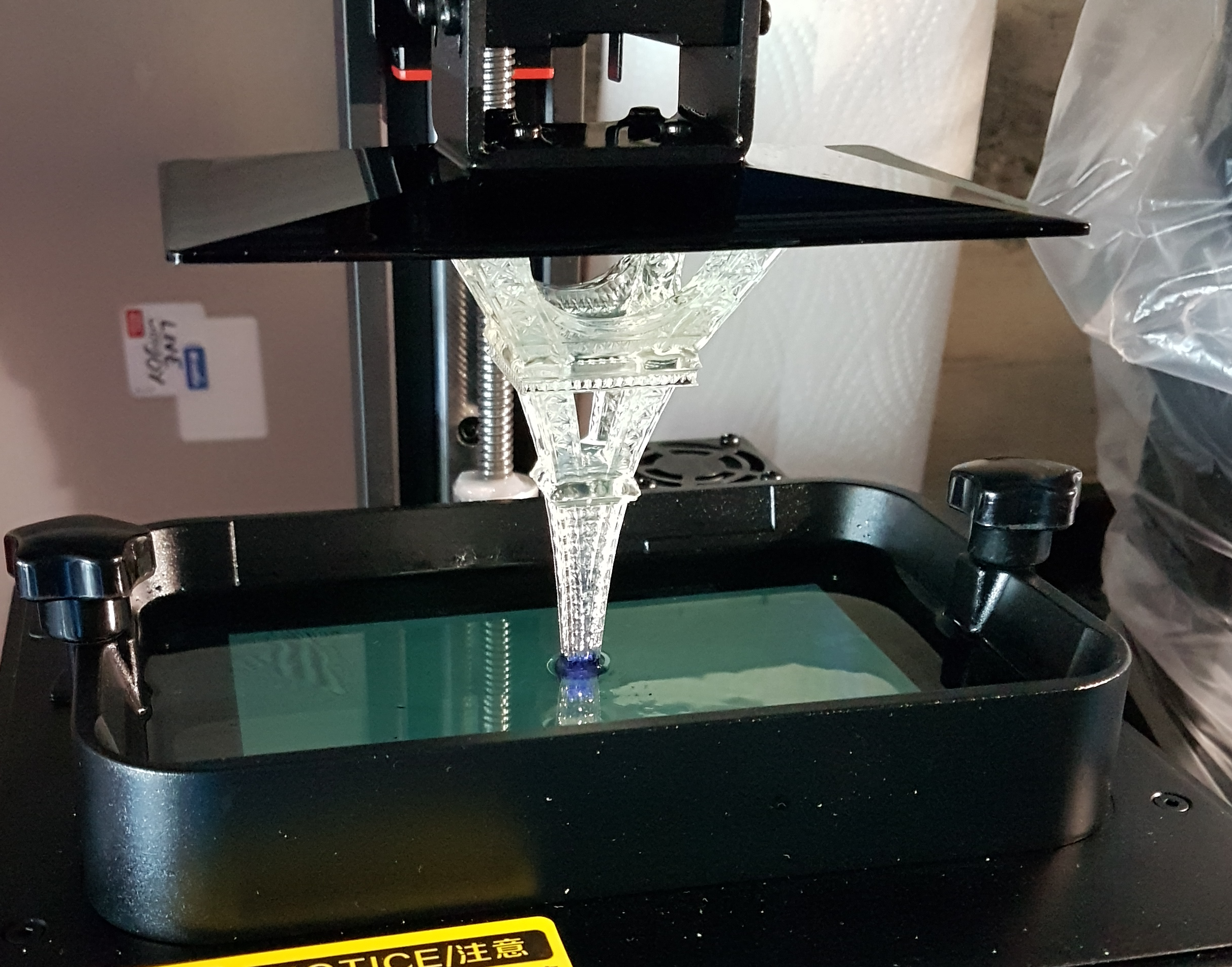 12
Inhalt
Entwicklungsgeschichte
Überblick über die wesentlichen Druck-Verfahren
3D-Druck in der Industrie
3D-Druck in der Medizin
3D-Druck im Hobby-Bereich
Möglichkeiten & Grenzen
Ausblick
13
Anwendungsbeispiele

Rapid Prototyping
Ersatz CNC von teuren Legierungen
Remote-Produktion von Ersatzteilen (Militär/Raumfahrt)
Ersatzteile für «End-of-life-products»
14
FDM-Druckverfahren (Thermoplast)
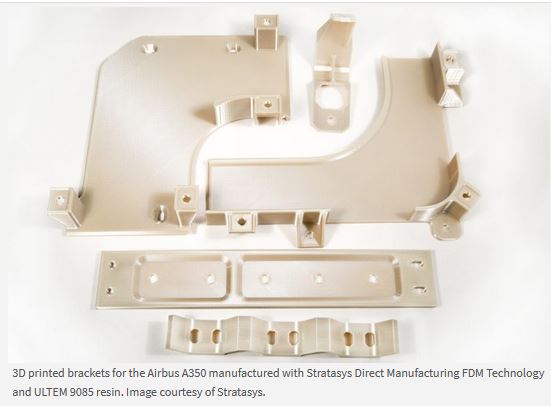 15
SLS-Druckverfahren (Metallpulver)
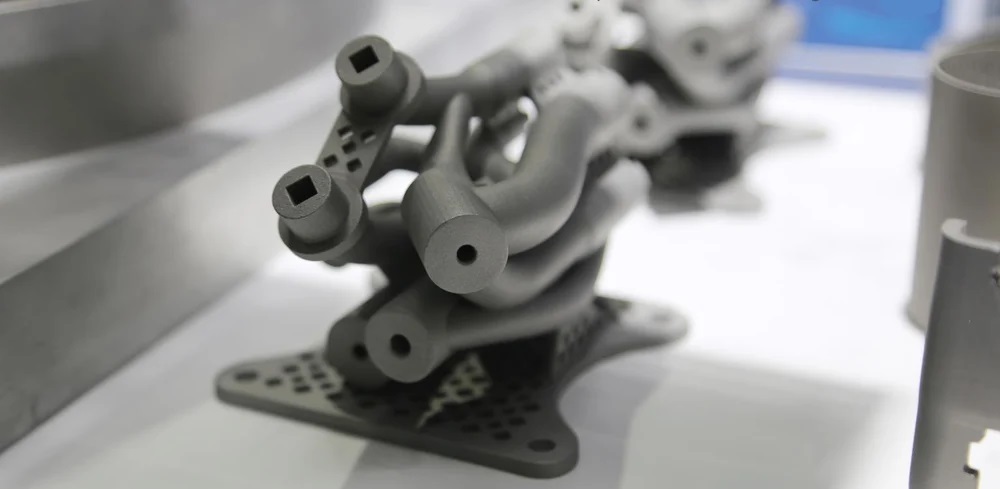 SEHR teure Maschinen erforderlich
16
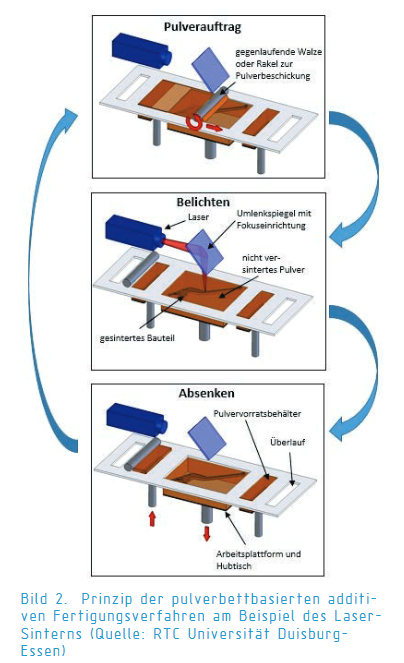 SLS-Druckverfahren
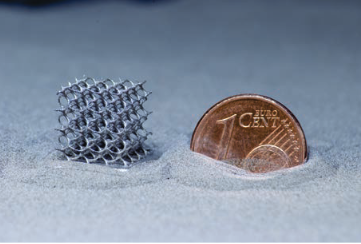 17
Metalldruck auch für kleine Geldbeutel ?
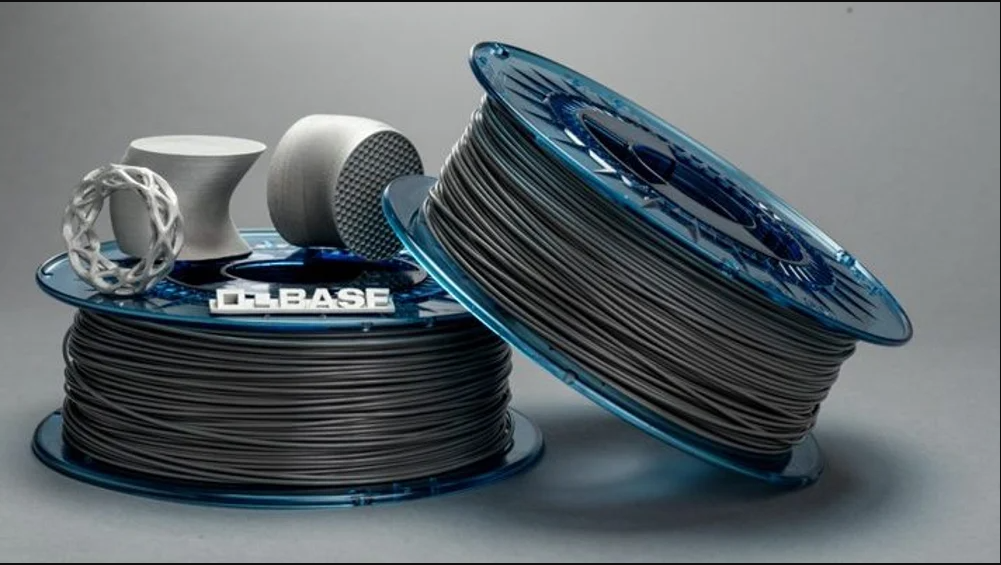 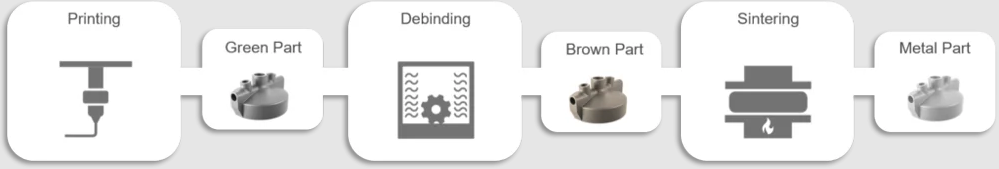 18
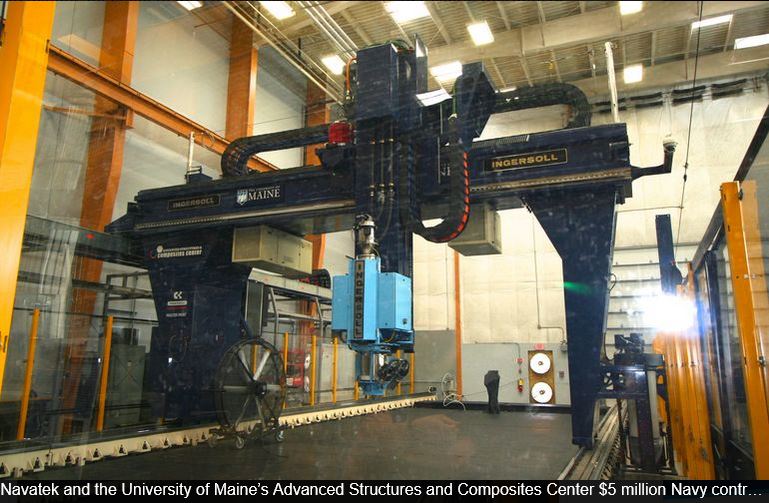 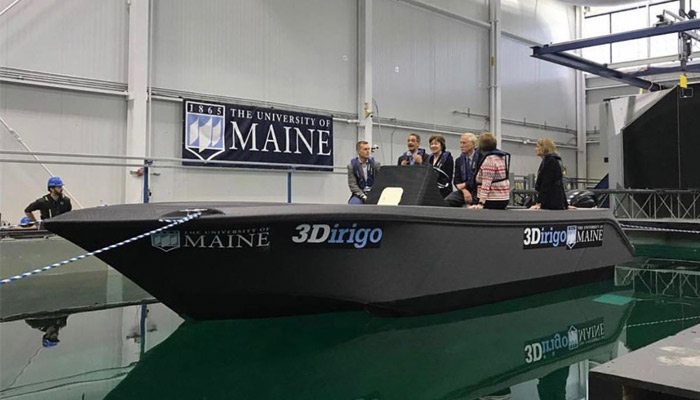 FDM-Verfahren

Druckzeit < 2 Tage
19
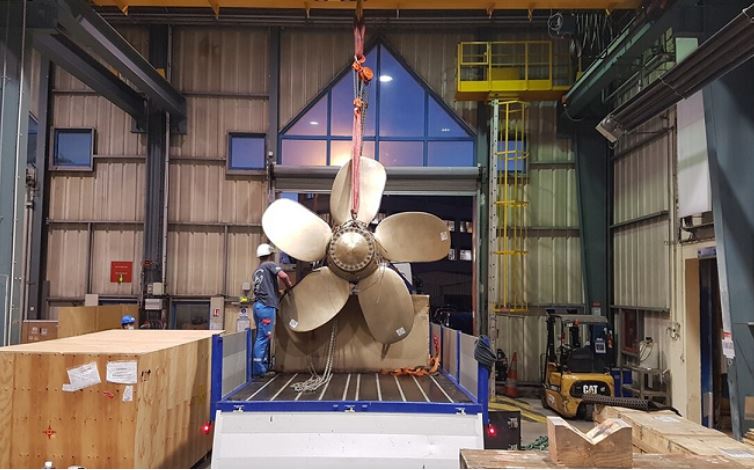 20
Inhalt
Entwicklungsgeschichte
Überblick über die wesentlichen Druck-Verfahren
3D-Druck in der Industrie
3D-Druck in der Medizin
3D-Druck im Hobby-Bereich
Möglichkeiten & Grenzen
Ausblick
21
Anwendungsbeispiele

Rasche, preisgünstige Ersatzteilproduktion (individuell !)
Neurochirurgie: rasche Erstellung individueller OP-Modelle
Robo-Chirurgie: Erstellung von Lebertumor-Modellen
22
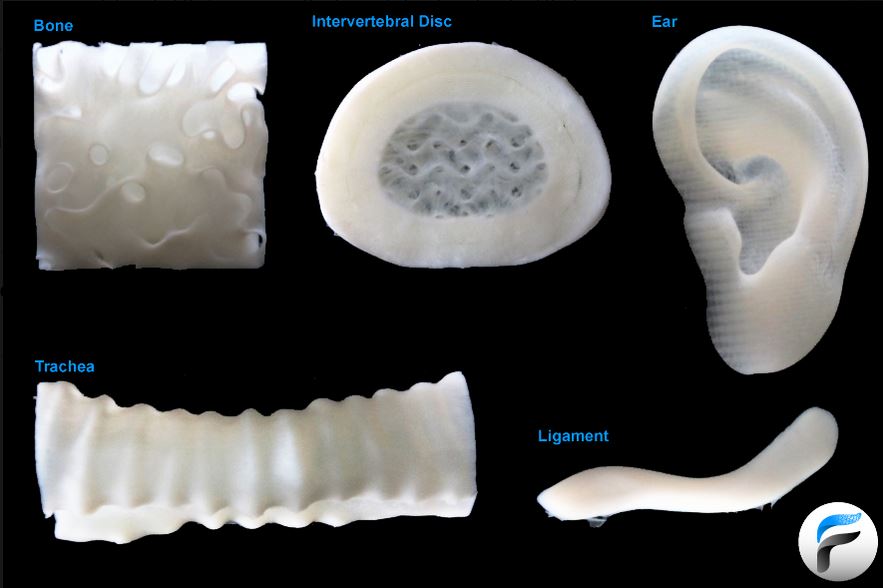 23
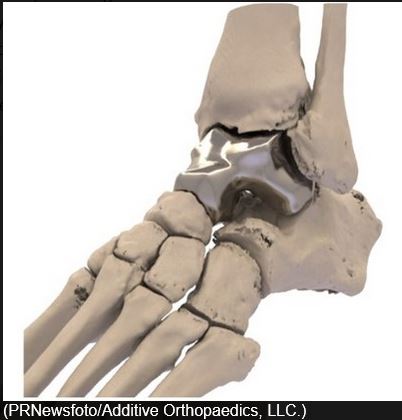 24
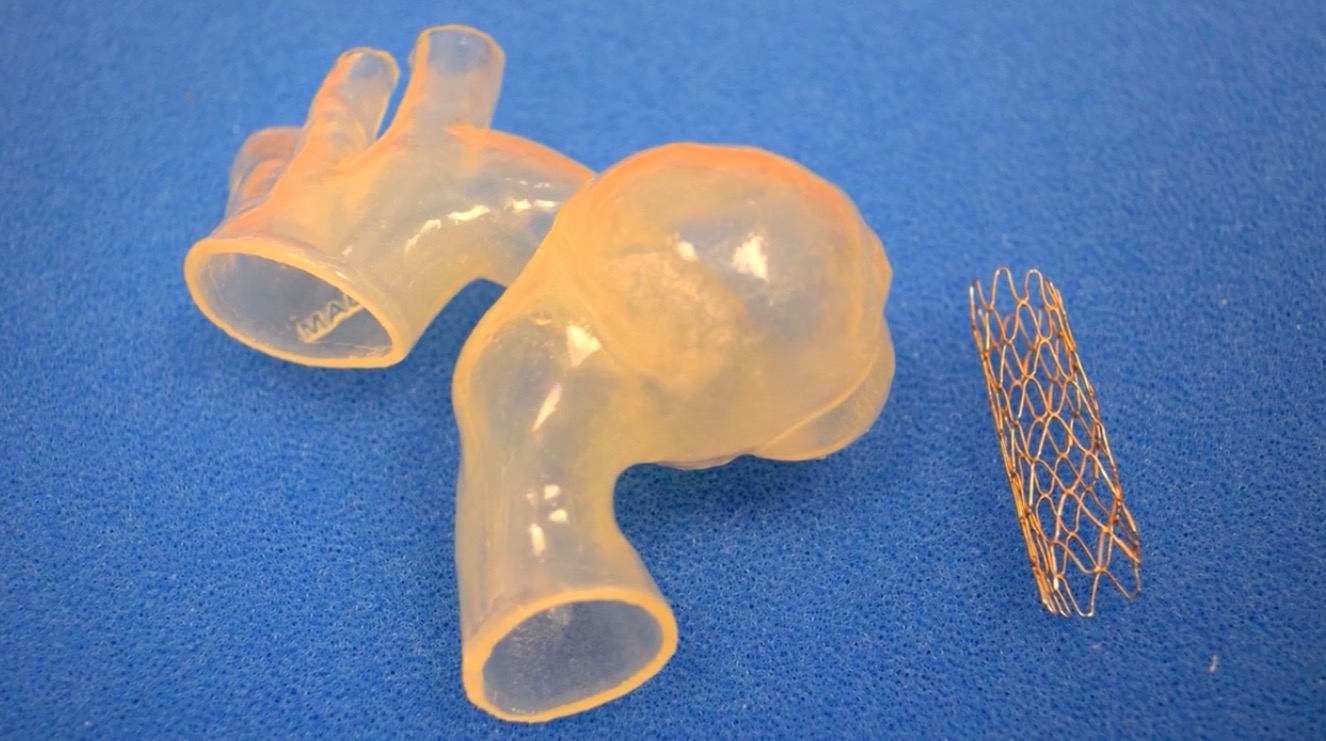 sog. Aorta-Aneurysma-Modell (individuelle Anfertigung !) sowie Stent
25
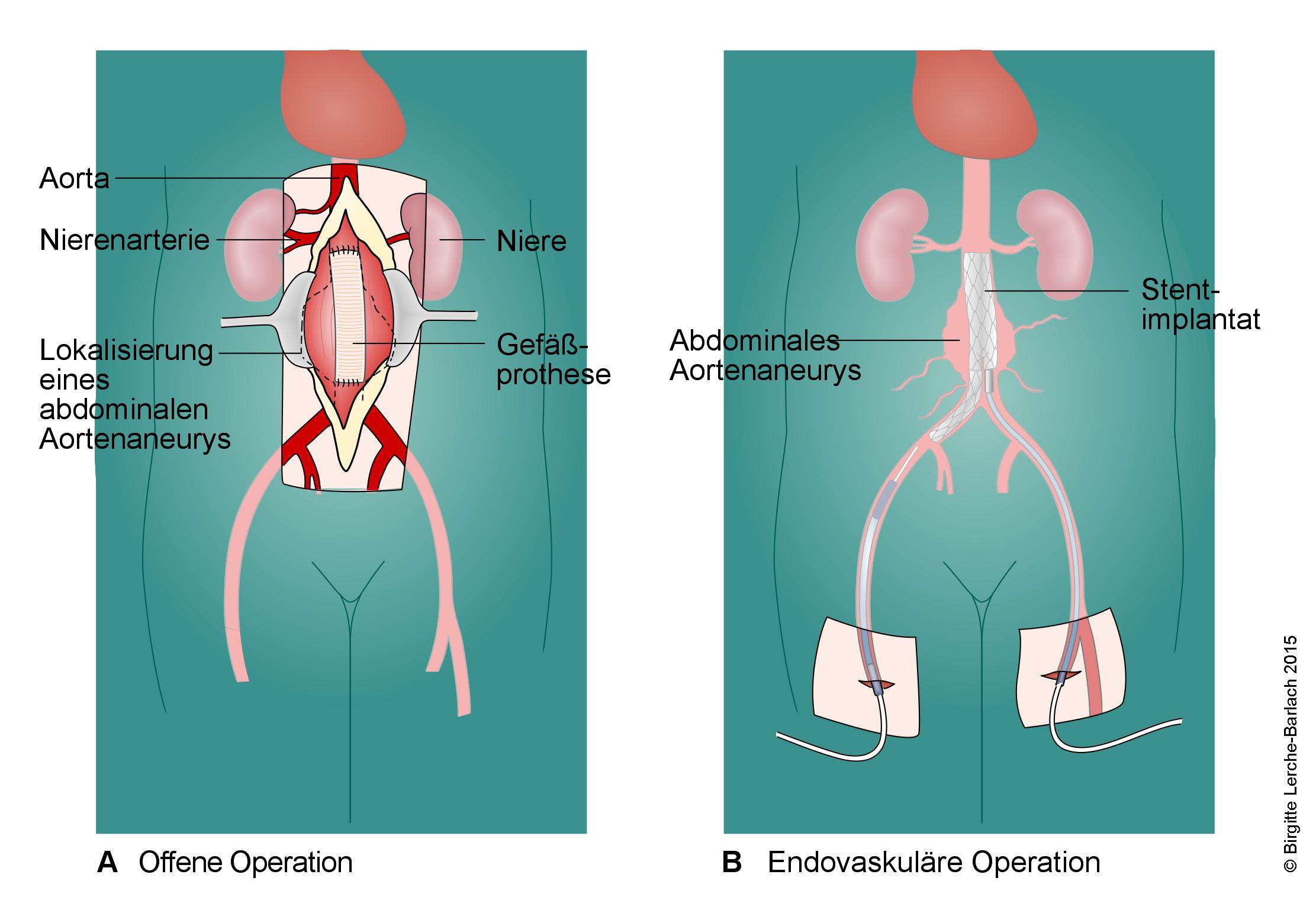 26
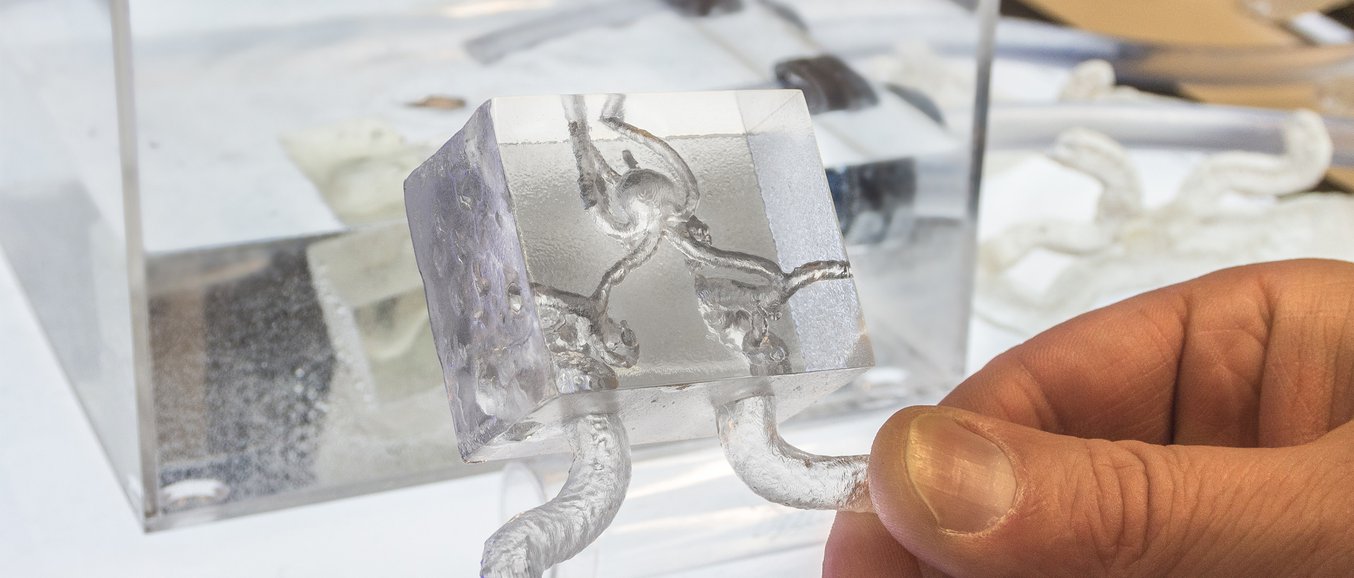 27
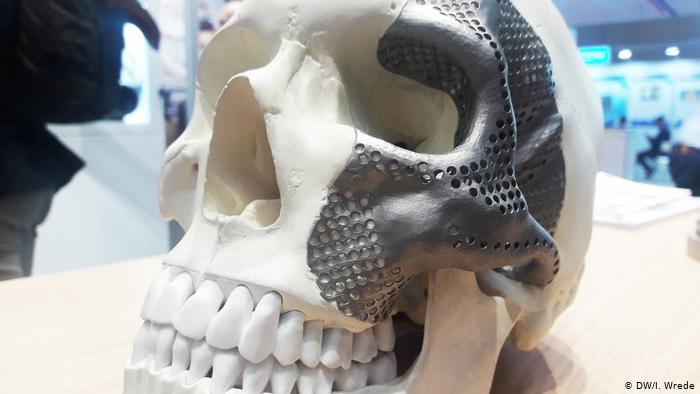 individuell angefertigte Augenhöhlenprothese (Titanpulver-SLS-Verfahren
28
Inhalt
Entwicklungsgeschichte
Überblick über die wesentlichen Druck-Verfahren
3D-Druck in der Industrie
3D-Druck in der Medizin
3D-Druck im Hobby-Bereich
Möglichkeiten & Grenzen
Ausblick
29
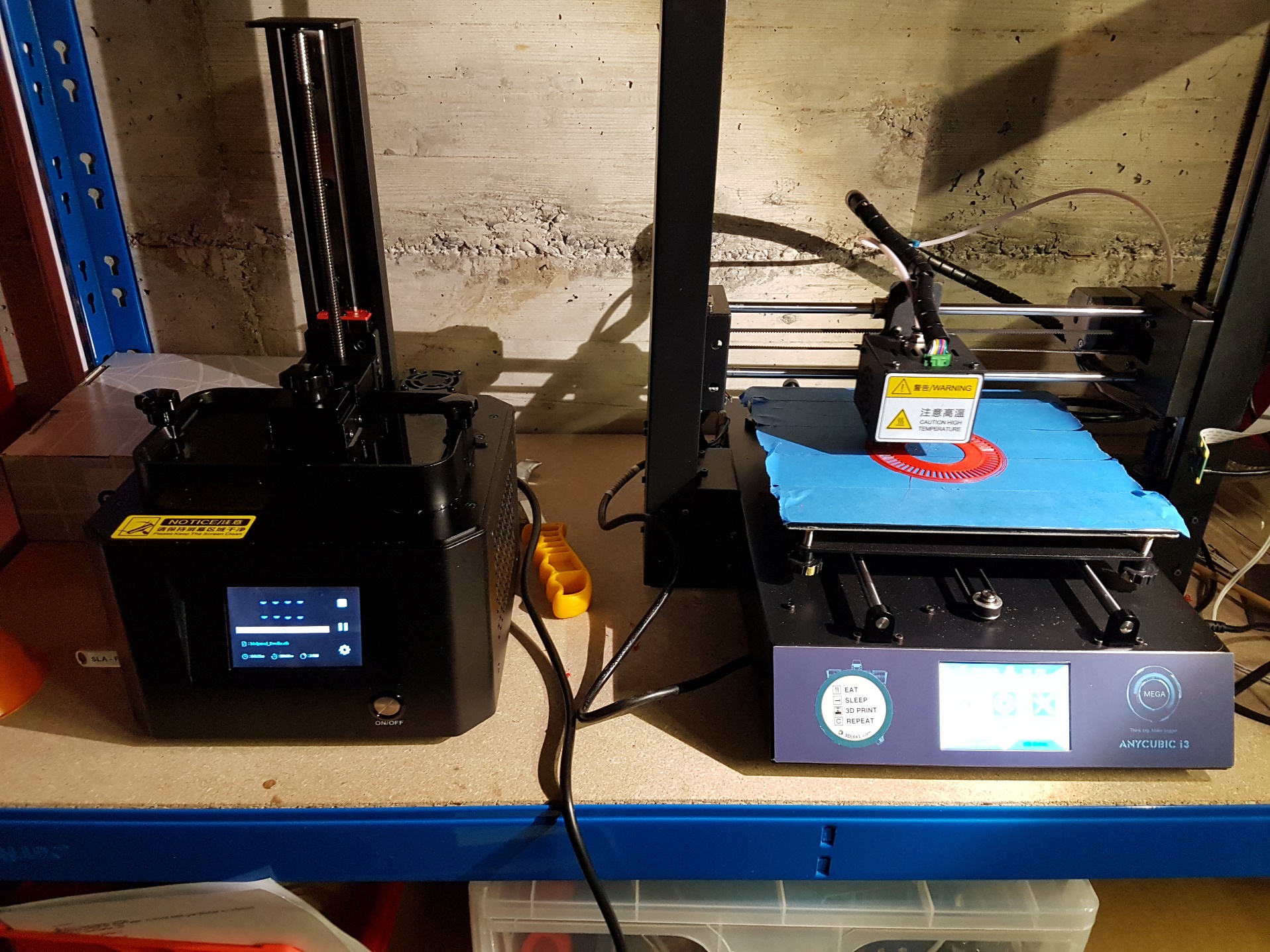 30
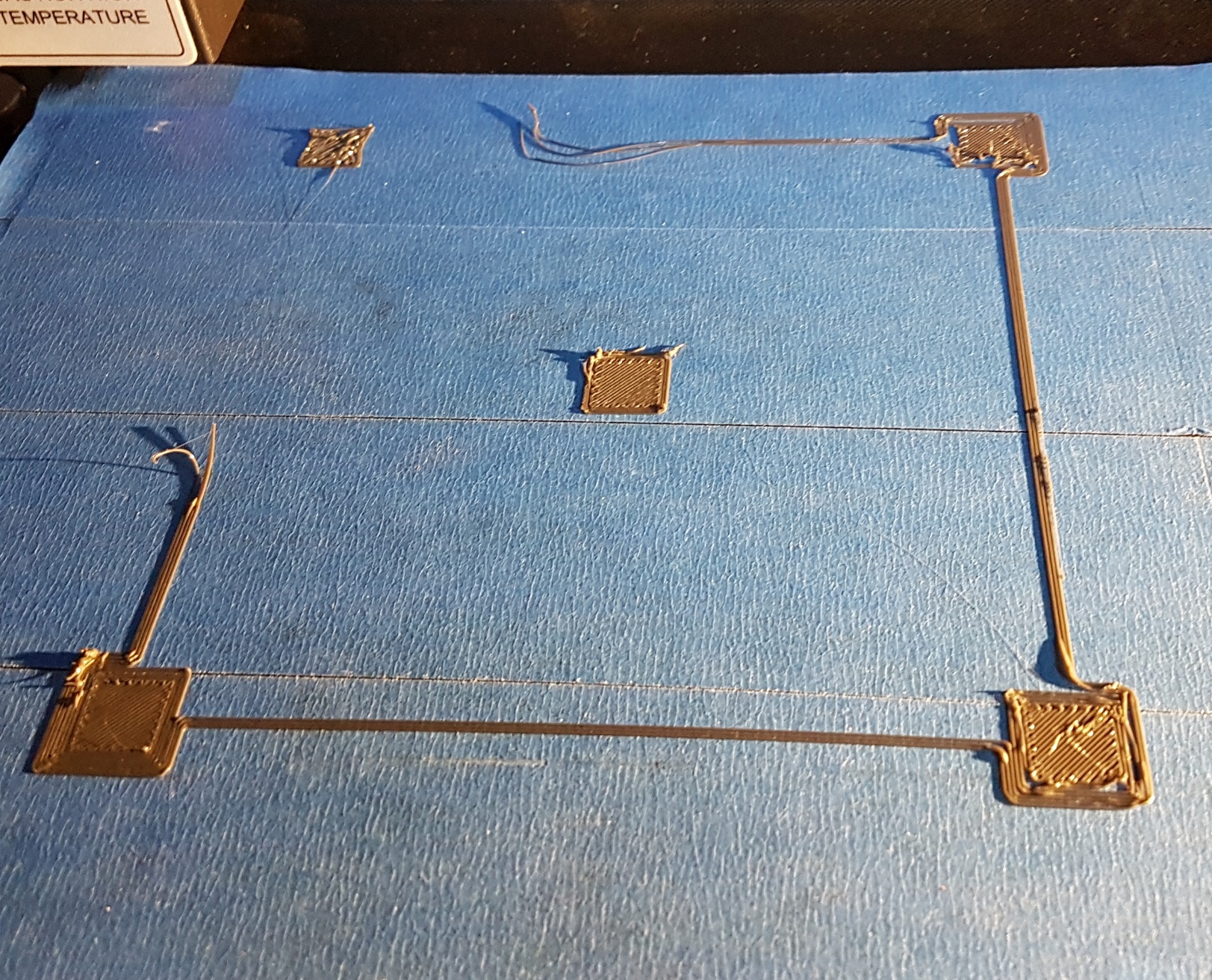 31
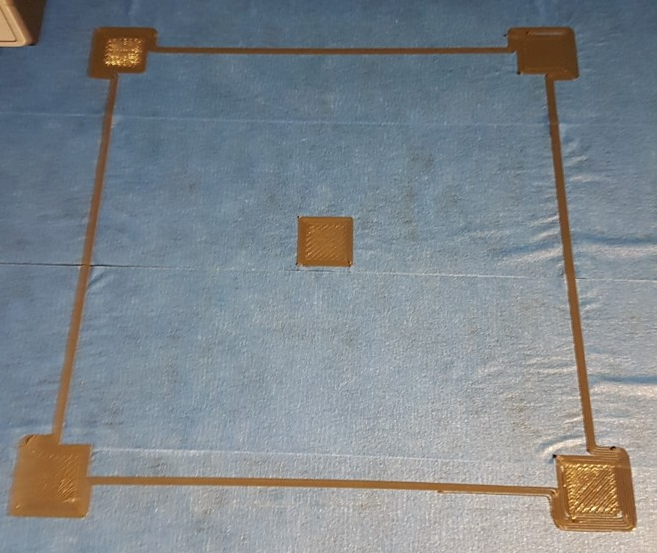 32
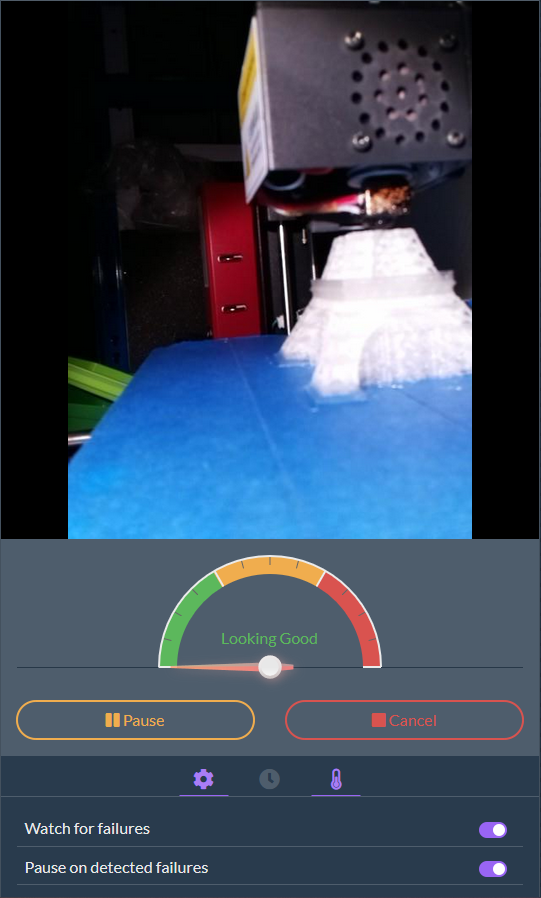 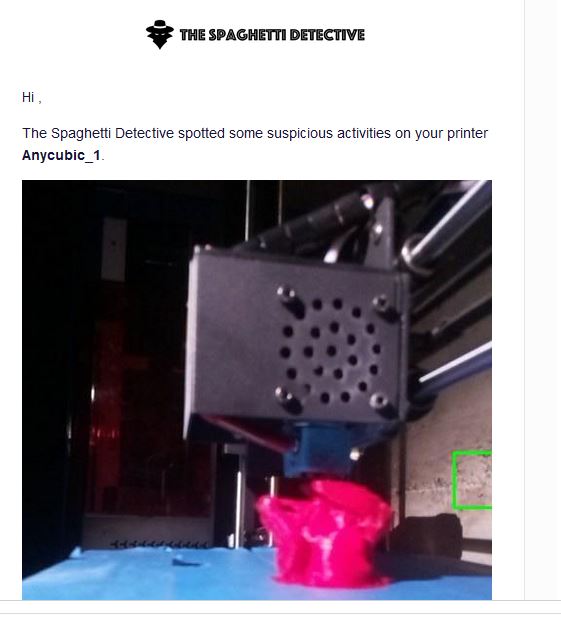 33
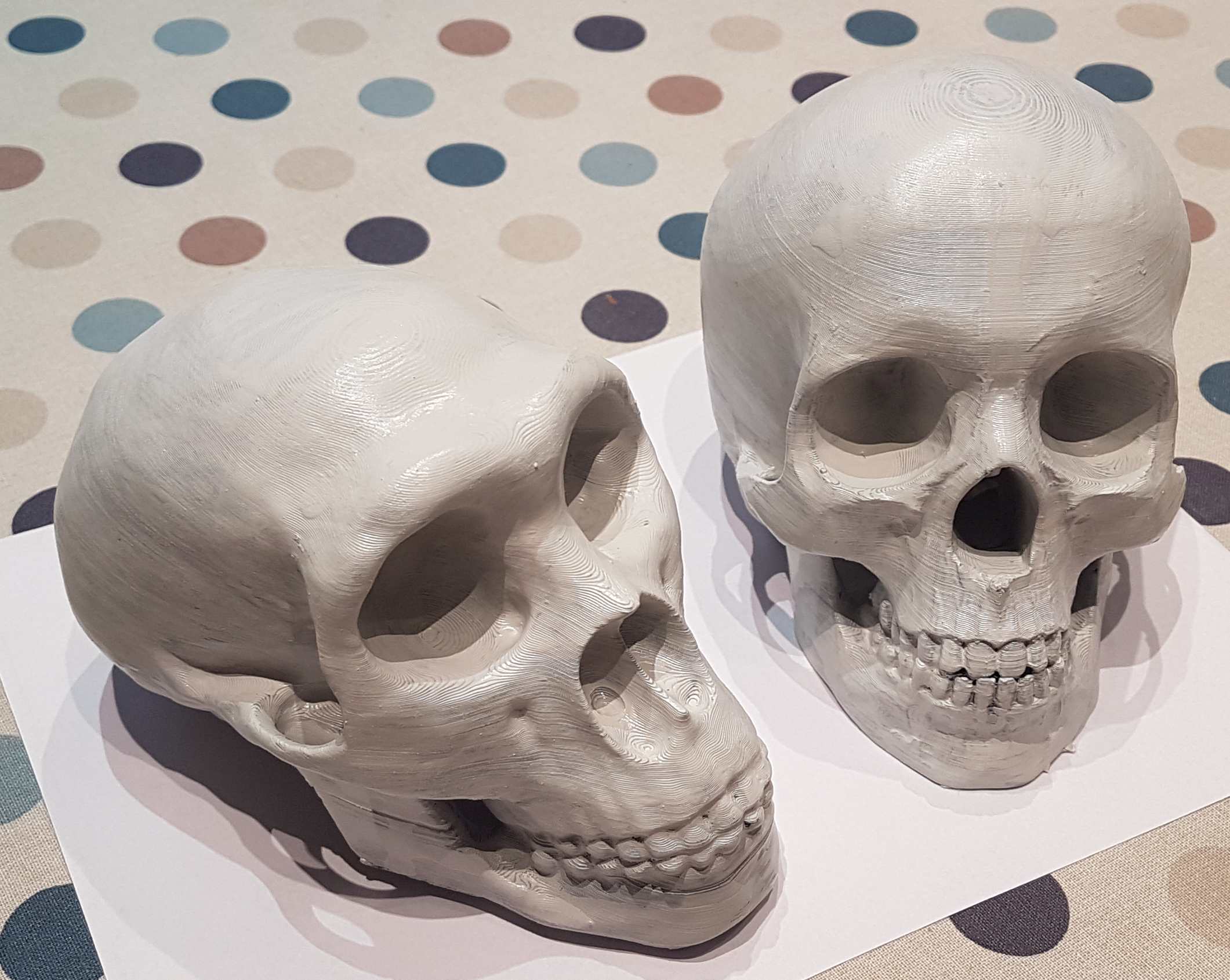 34
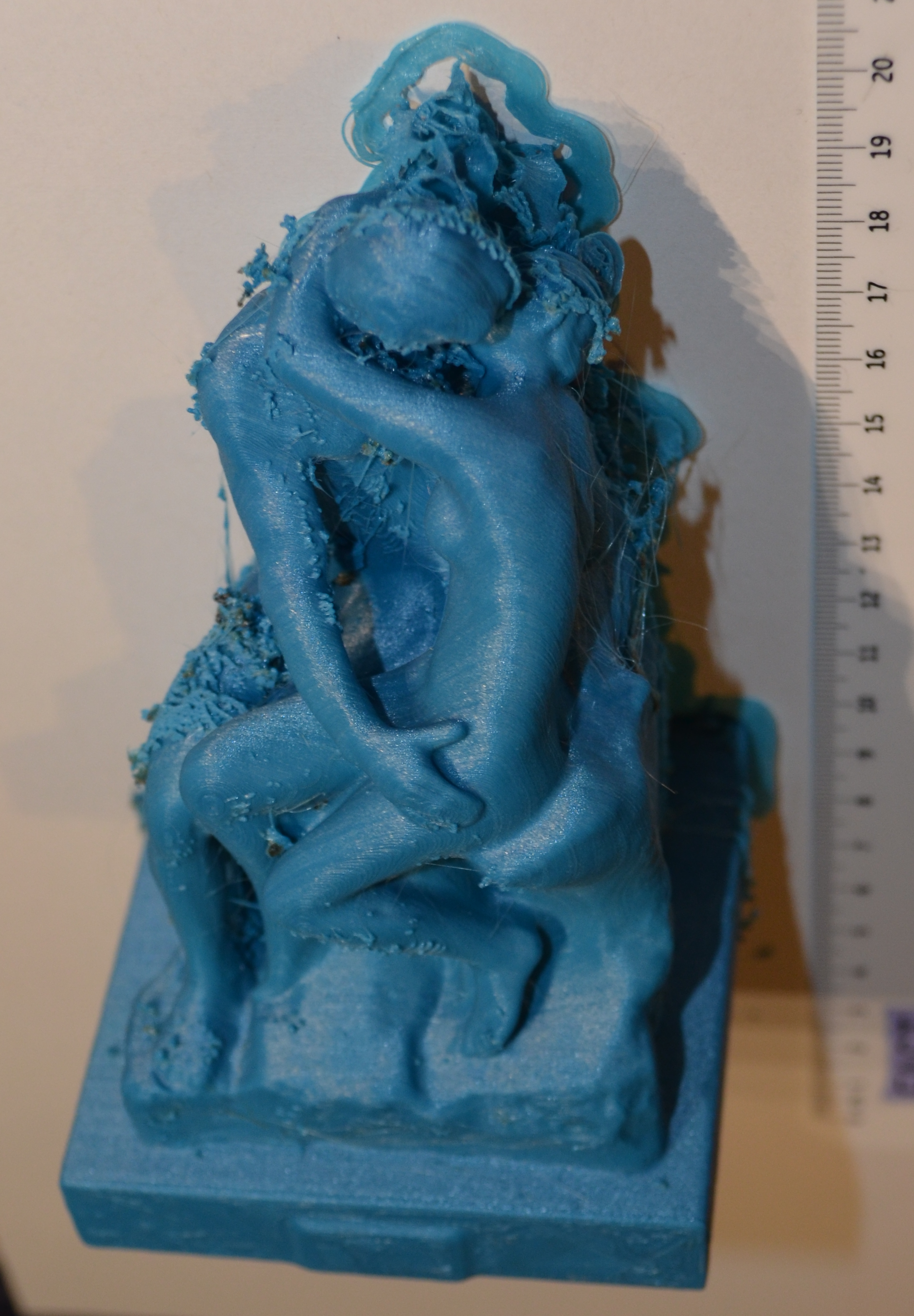 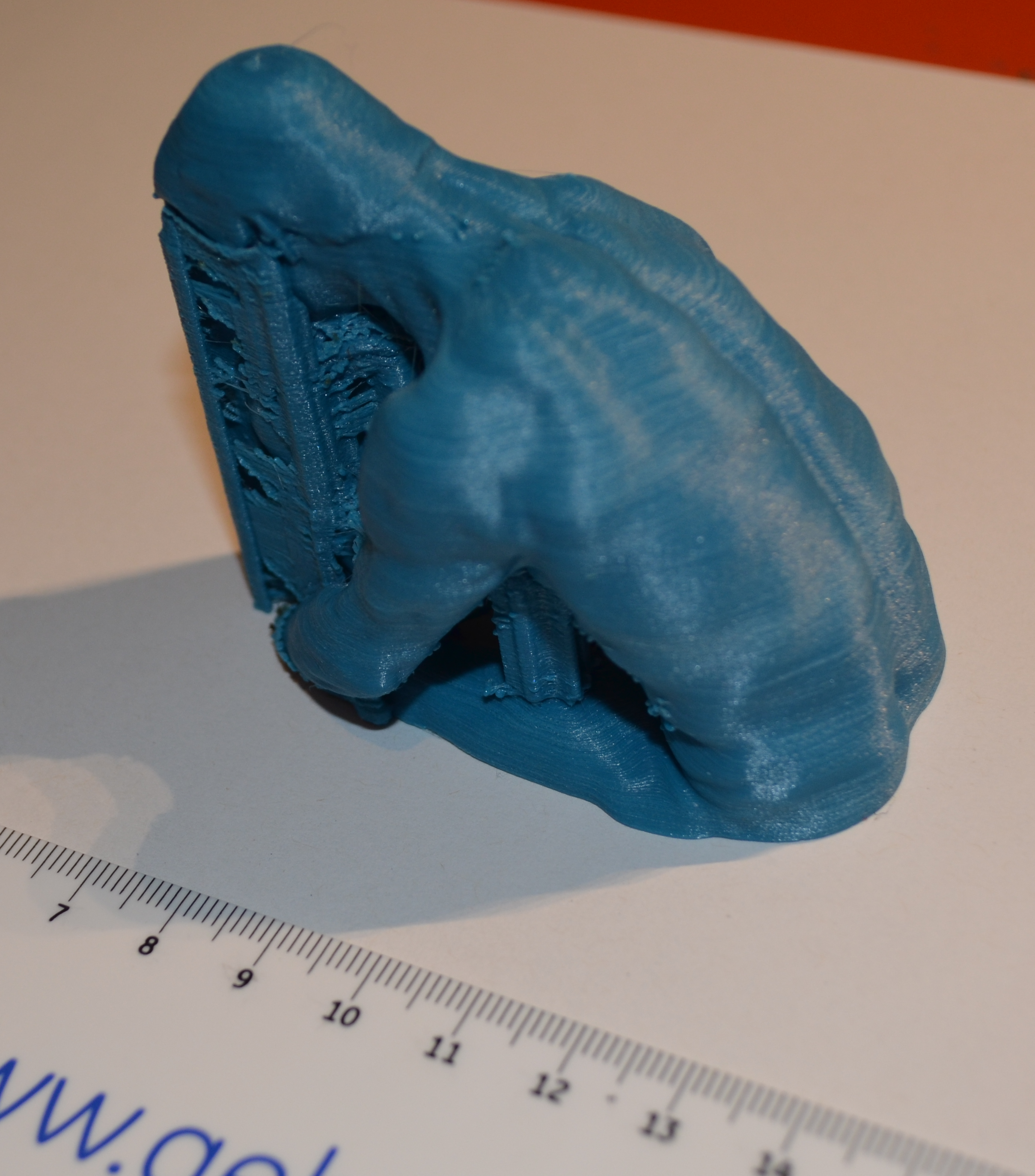 35
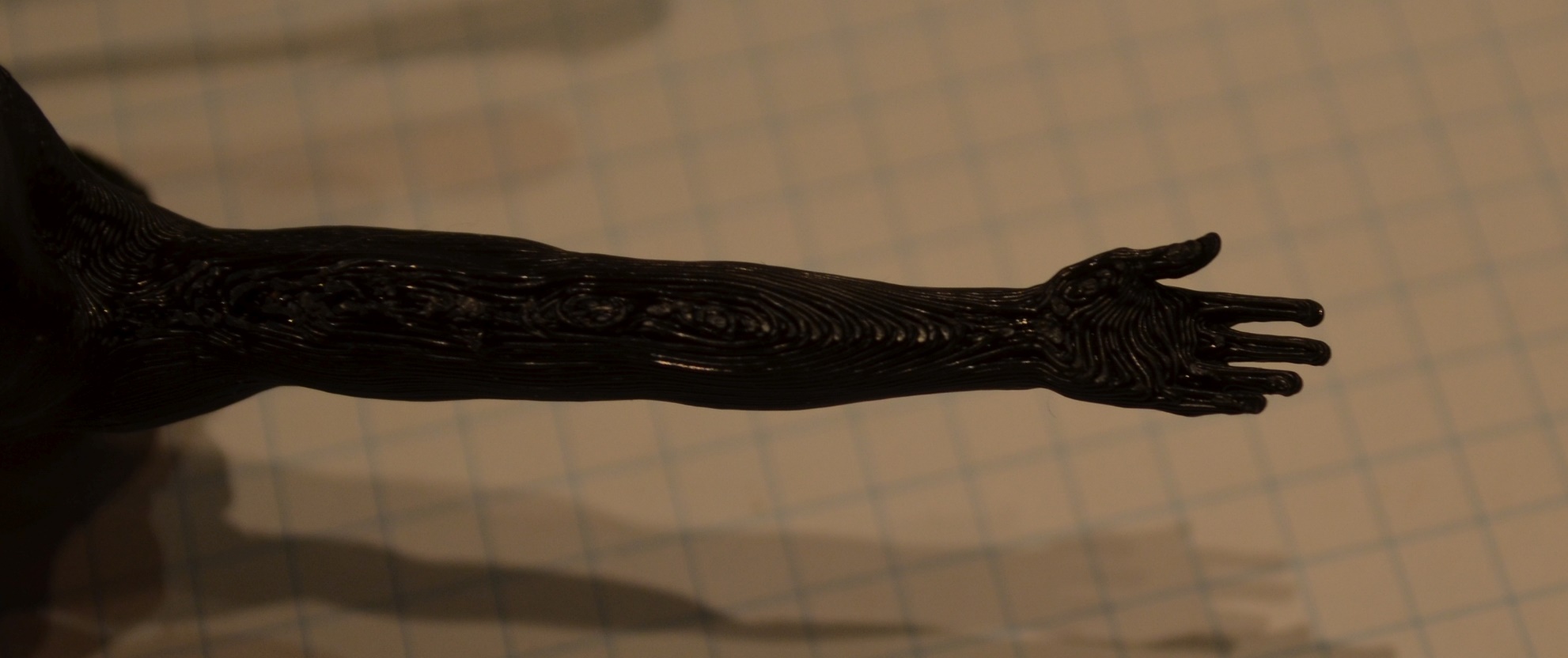 36
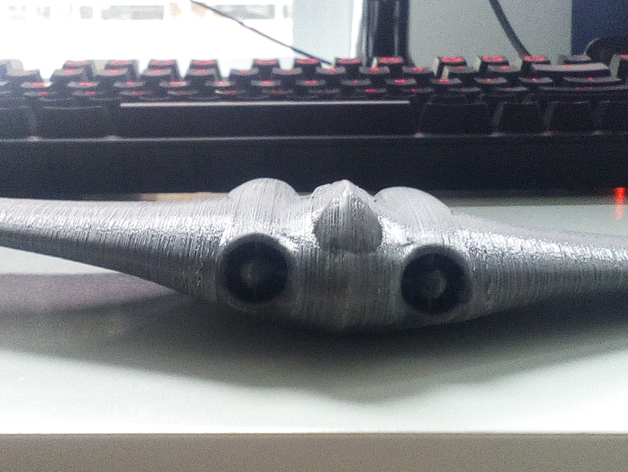 37
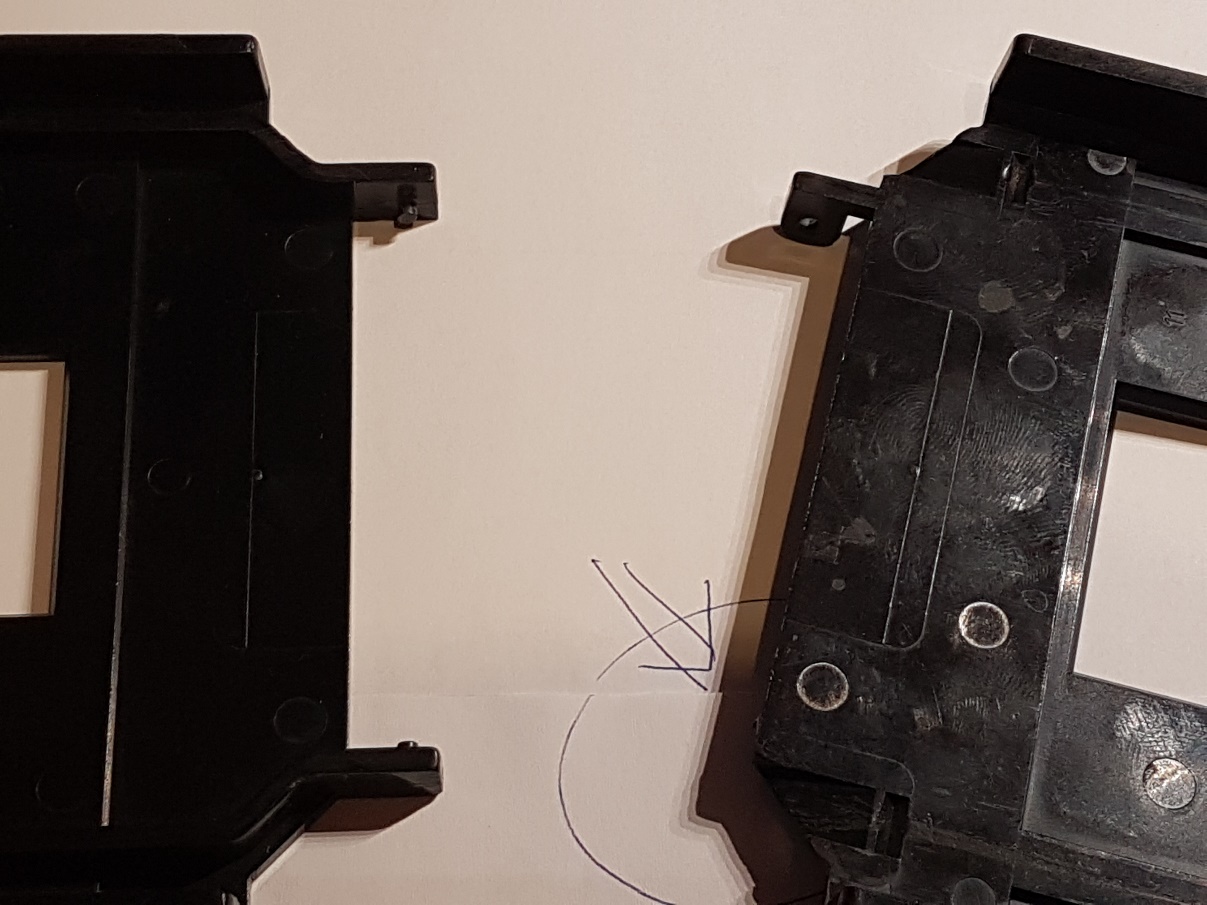 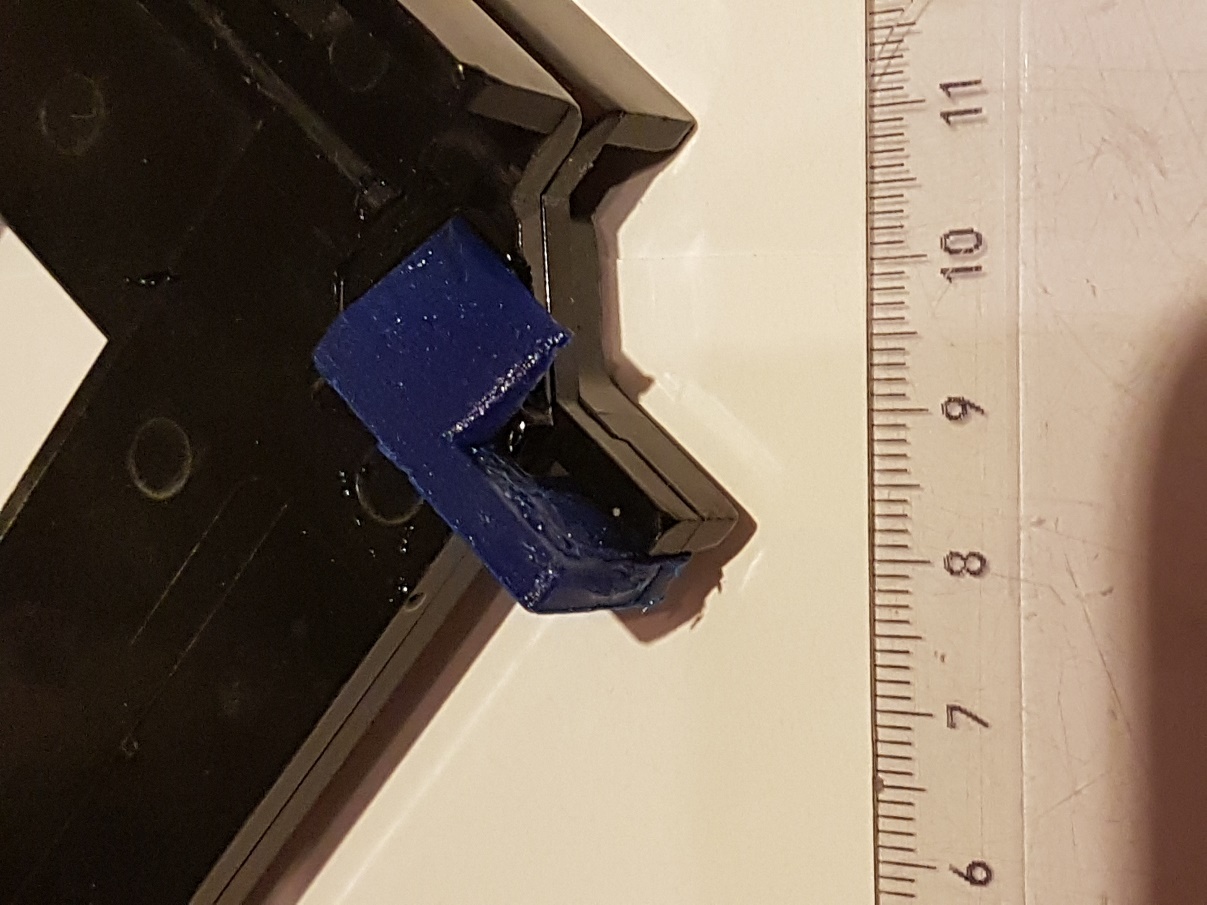 38
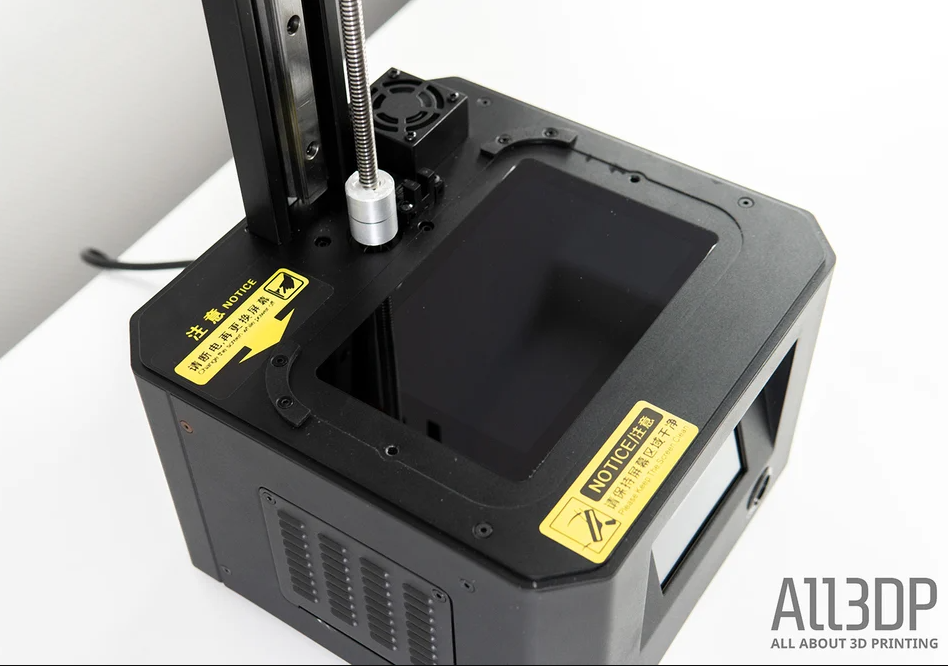 LCD-Screen 1620 x 2560 pixel
Druck-Basisfläche 130 x 82 mm    ( XY-Auflösung 51 microns)

Layer-Dicke (Z-Achse) 0.03 – 0.05 mm
39
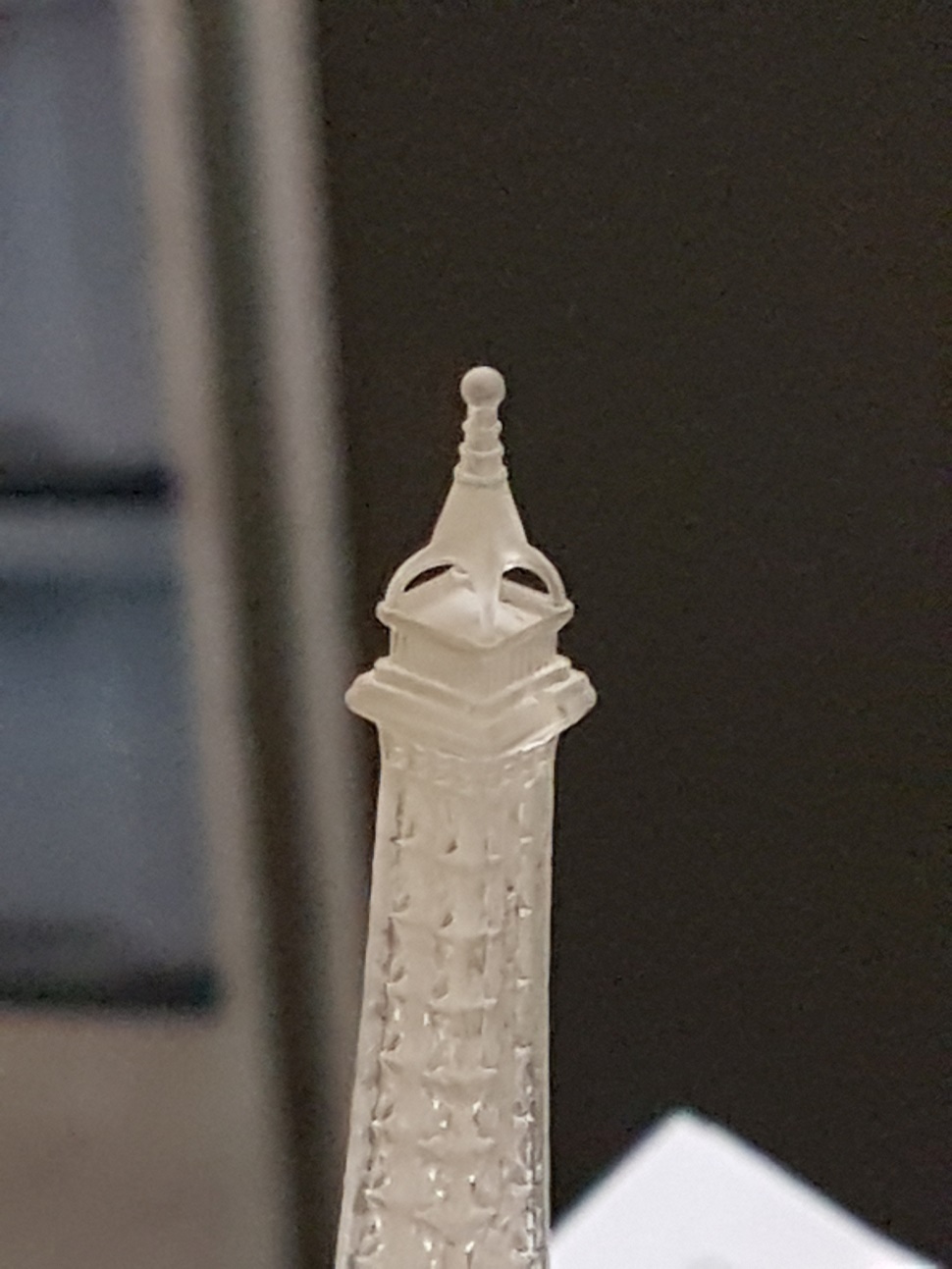 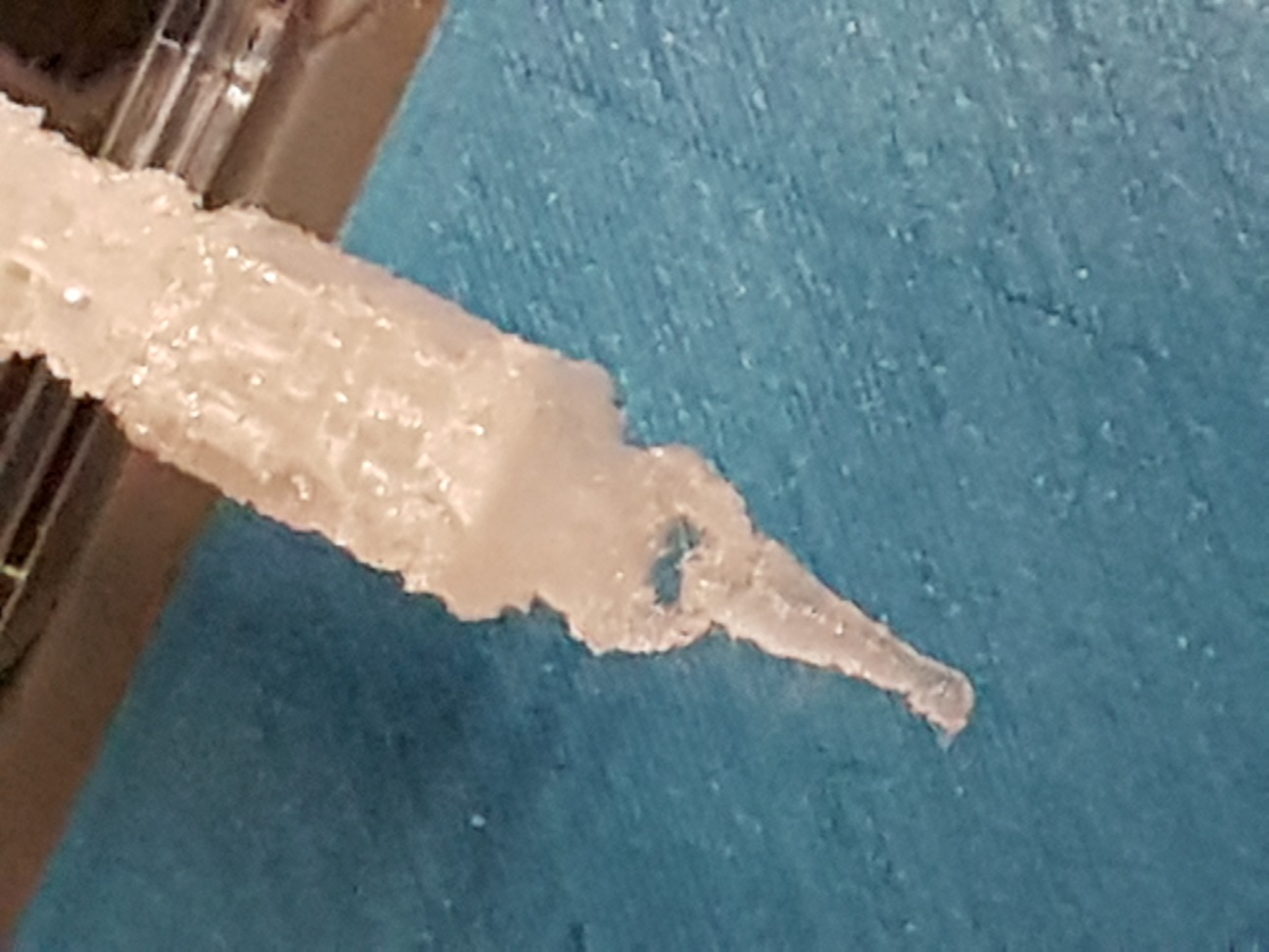 40
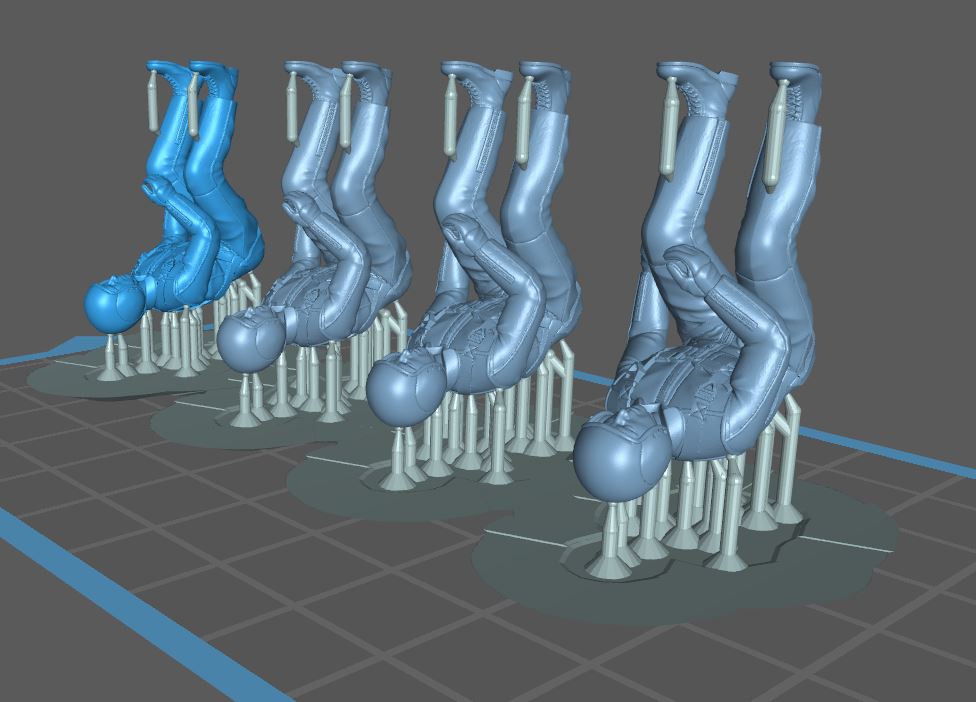 41
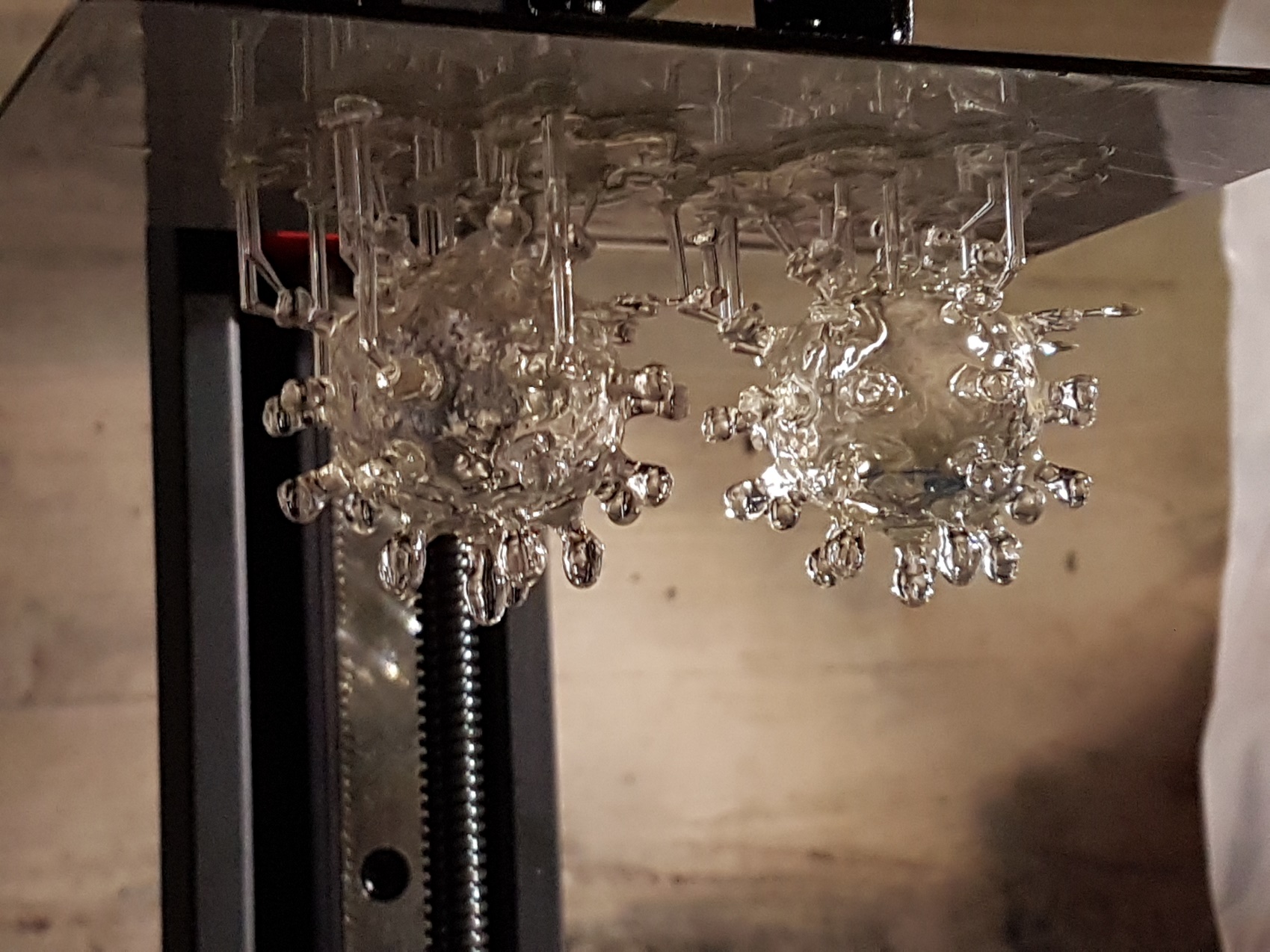 42
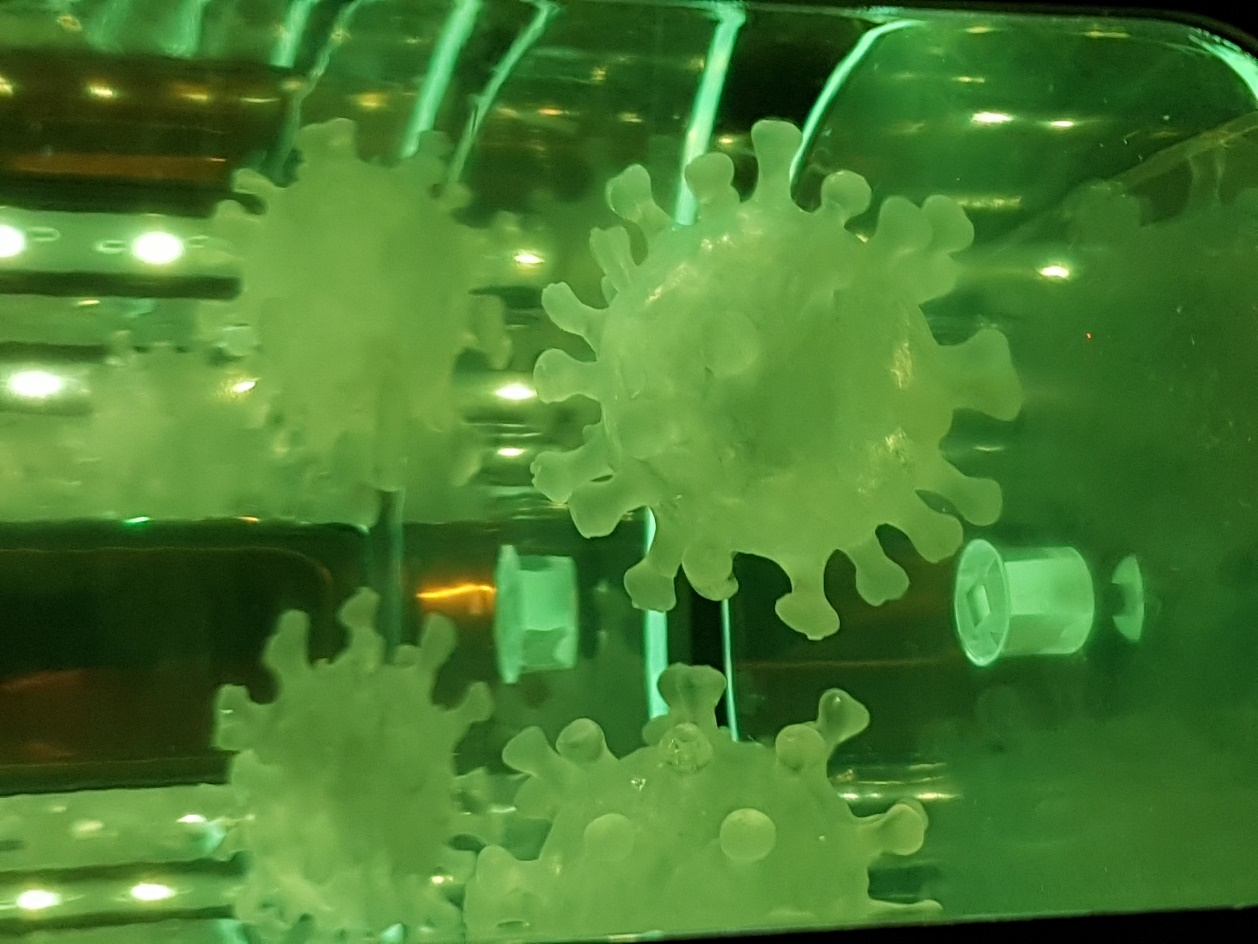 43
Inhalt
Entwicklungsgeschichte
Überblick über die wesentlichen Druck-Verfahren
3D-Druck in der Industrie
3D-Druck in der Medizin
3D-Druck im Hobby-Bereich
Möglichkeiten & Grenzen
Ausblick
44
45